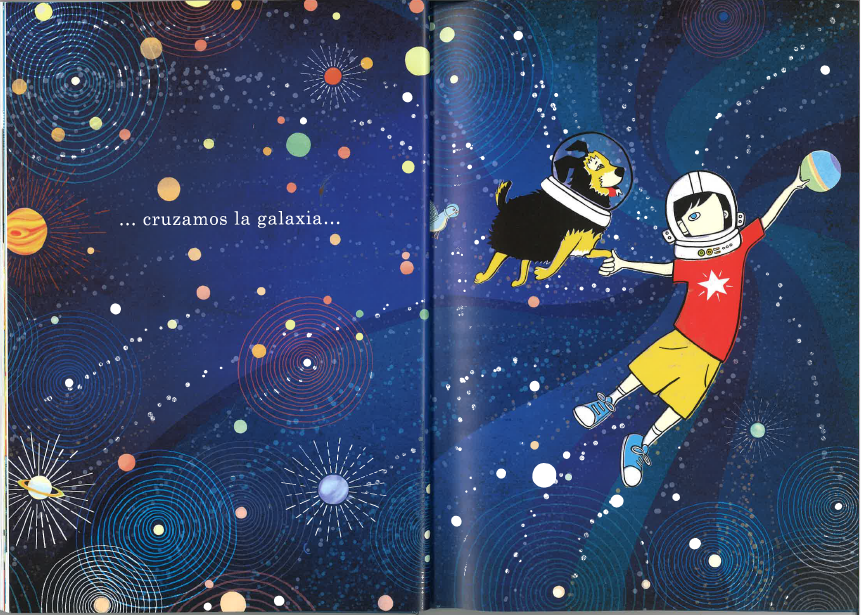 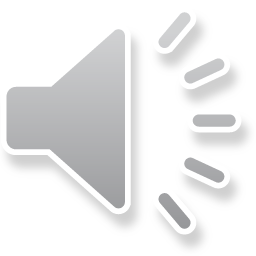 … Vamos a la galaxia.
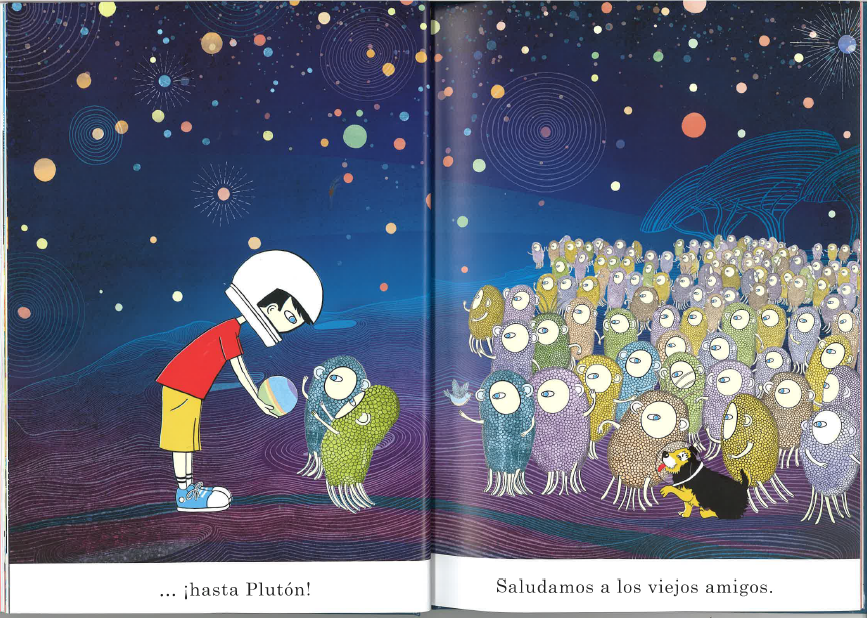 Hola amigo, ¿Cómo estas?
¡Estoy emocionado!
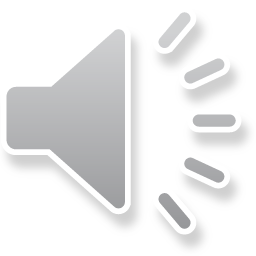 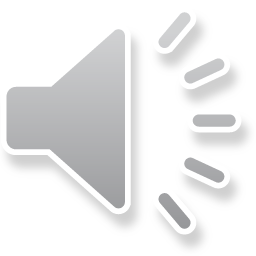 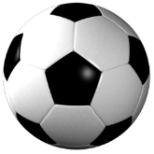 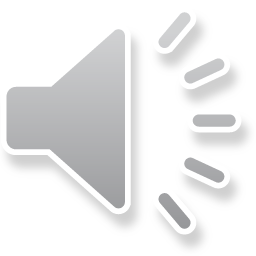 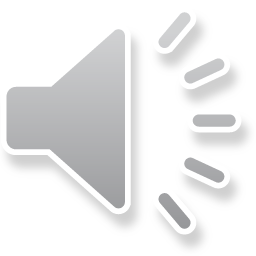 Hablo con muchos amigos.
… ¡Hasta Plutón!
En la tierra hay millones y millones de personas diferentes. Personas de diferentes colores. Personas con los ojos y el pelo diferente. Personas con la cara y el cuerpo diferente.
 ¡como yo!
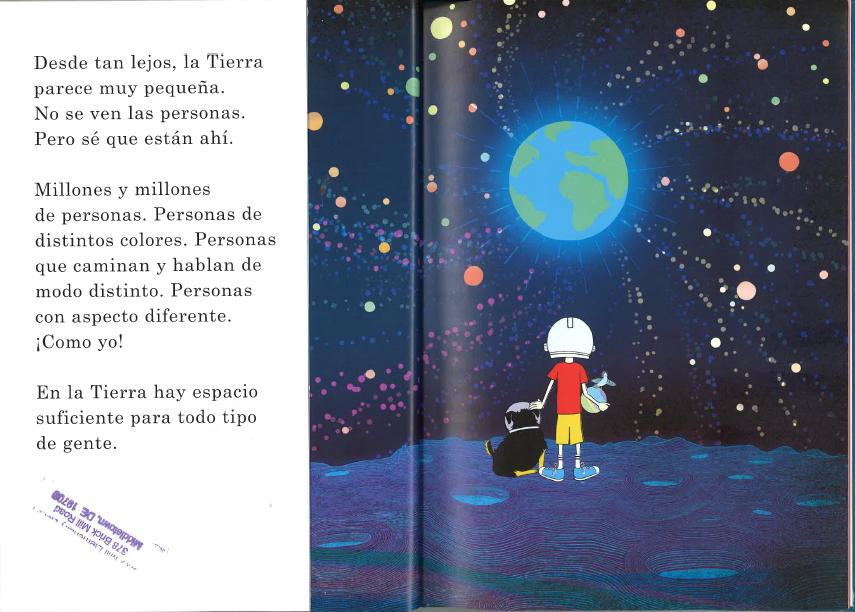 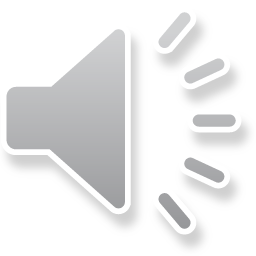 En la tierra hay mucho espacio para todas las personas.
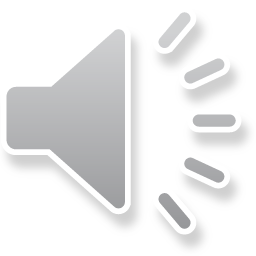 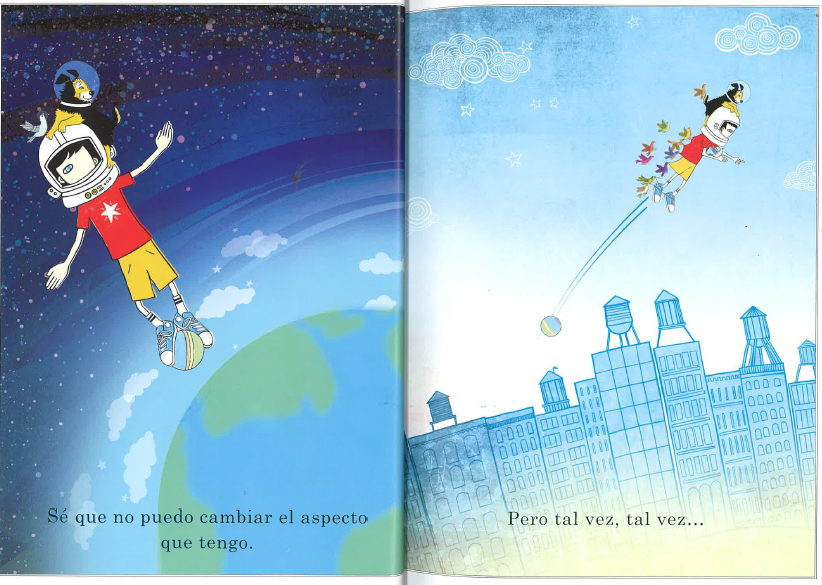 No puedo cambiar quien soy.
Pero posiblemente, posiblemente…
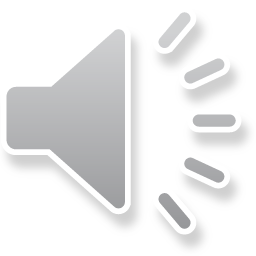 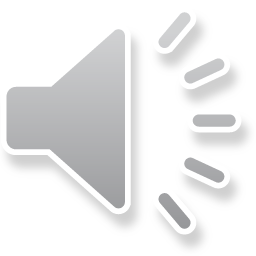 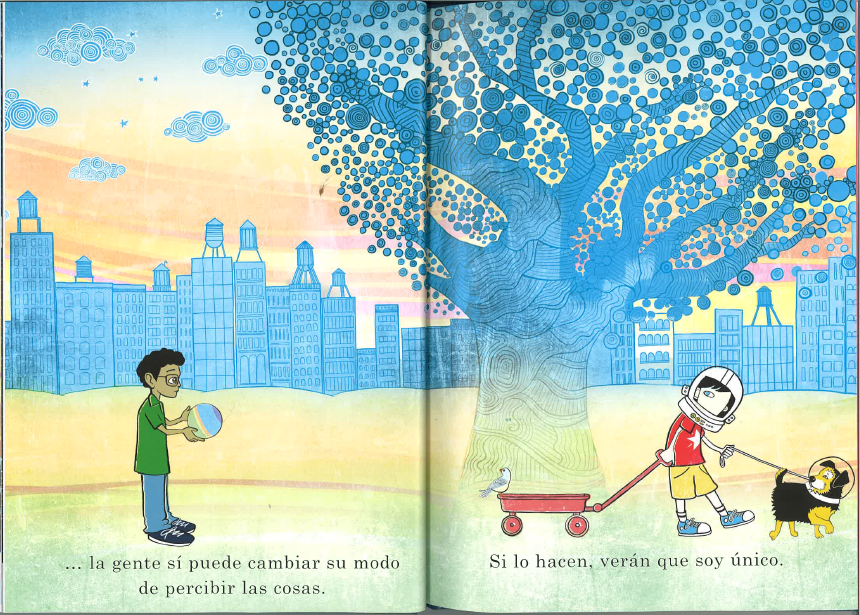 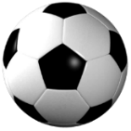 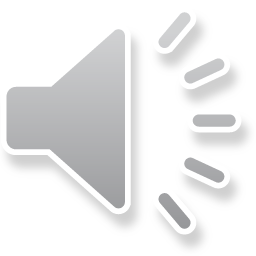 Posiblemente pueden comprender que soy único.
las personas pueden cambiar…
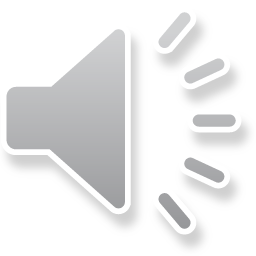 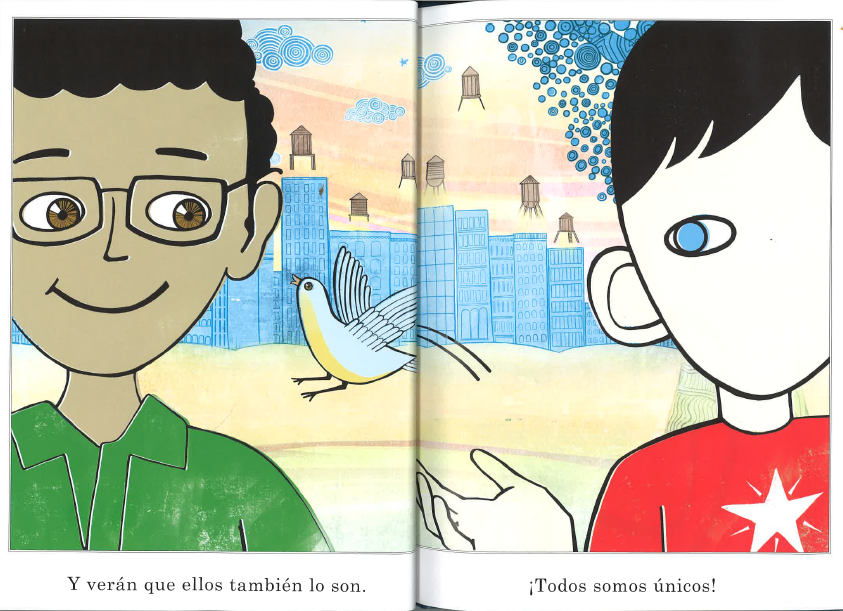 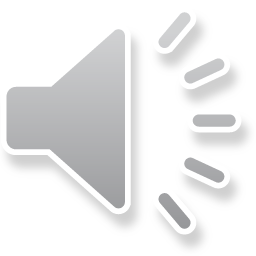 Comprenderán que todas las personas son diferentes.
Todos somos únicos!
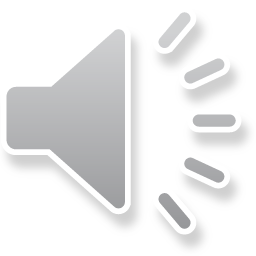 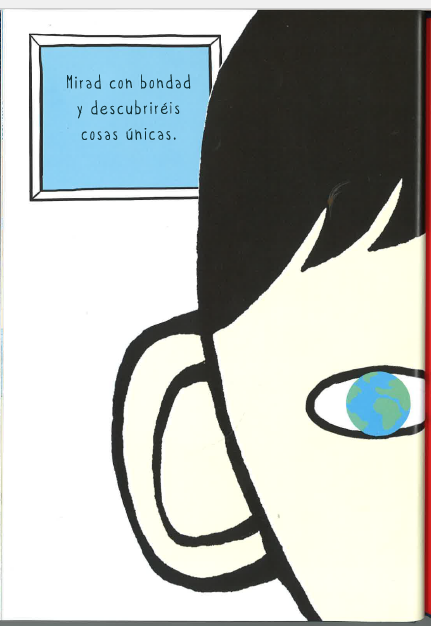 Si somos simpáticos, vamos a descubrir cosas 
únicas!
Todos somos únicos!
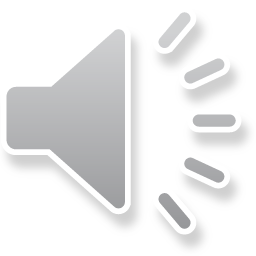 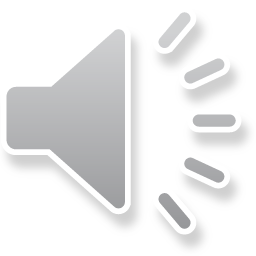